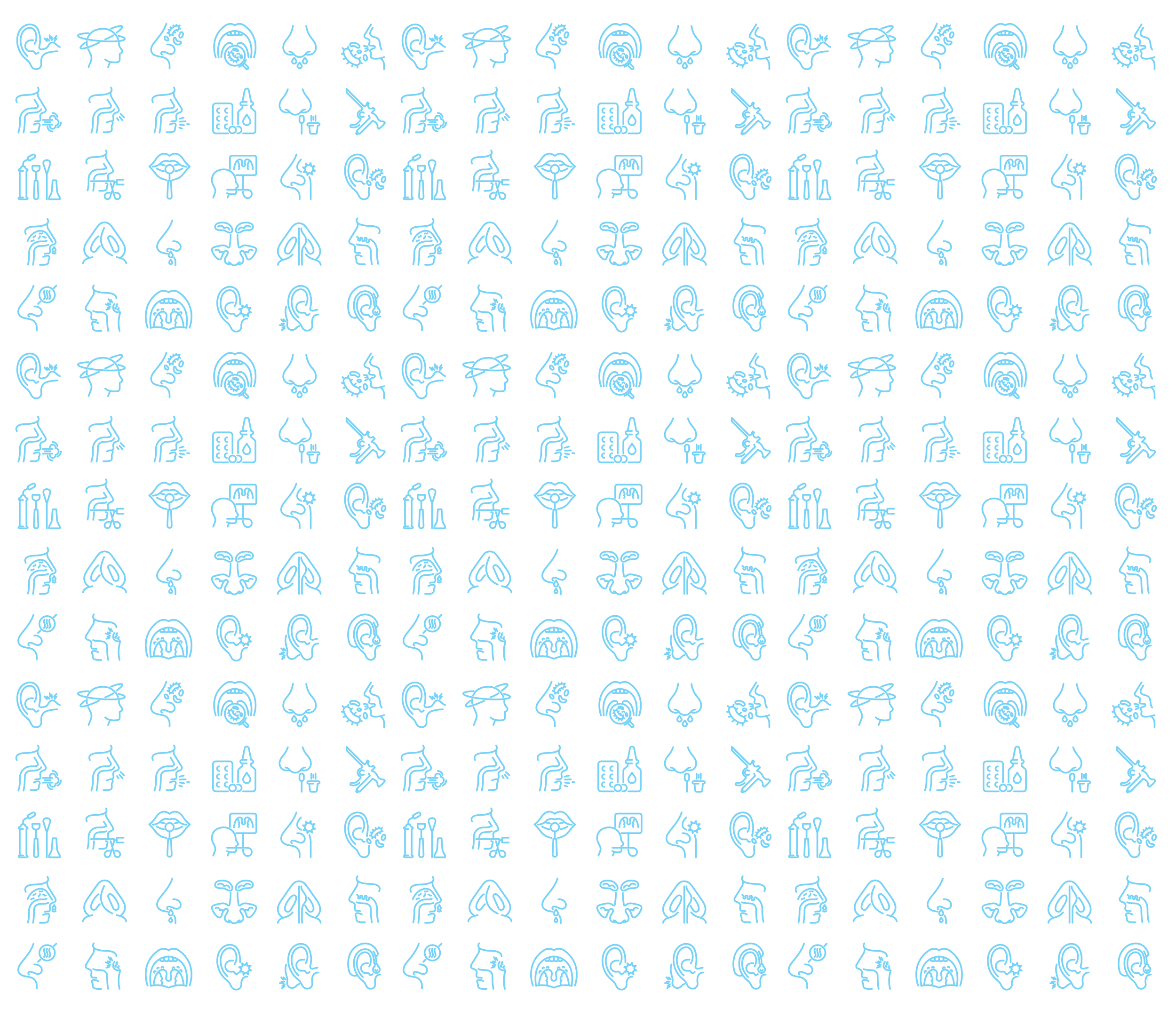 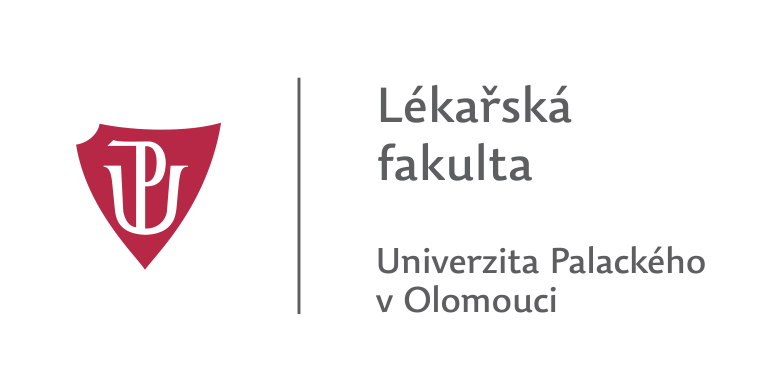 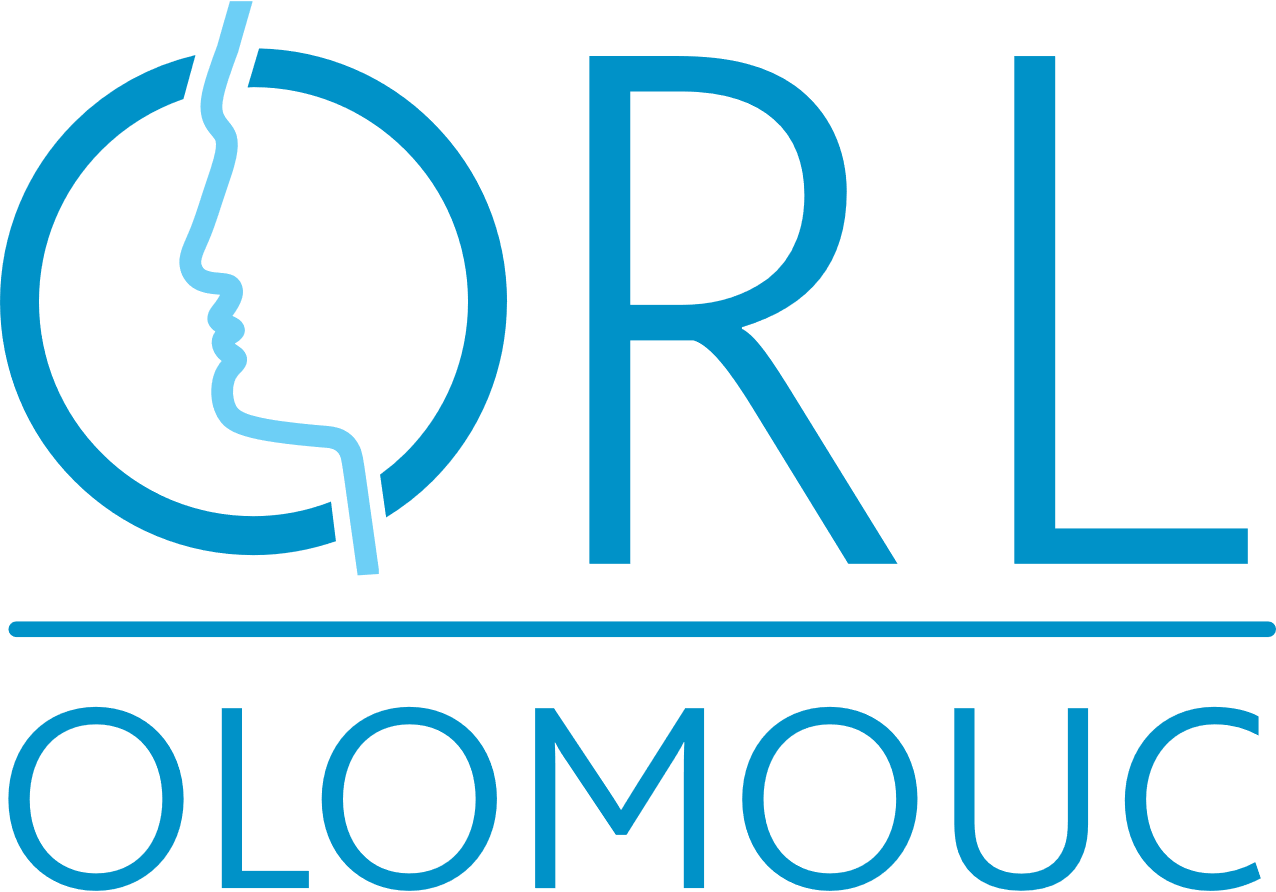 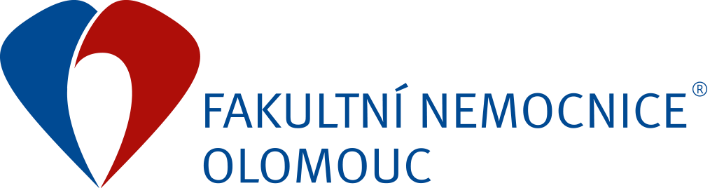 OLOMOUCKÉ OTORINOLARYNGOLOGICKÉ ODPOLEDNE
6.2.2025
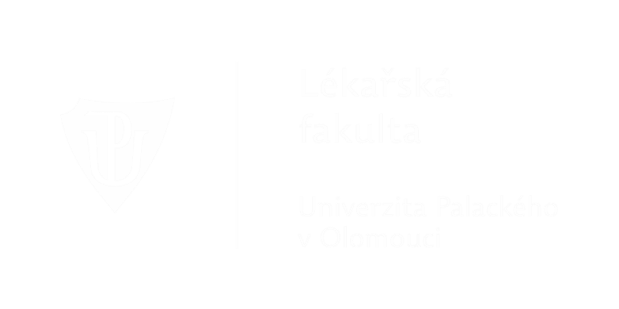 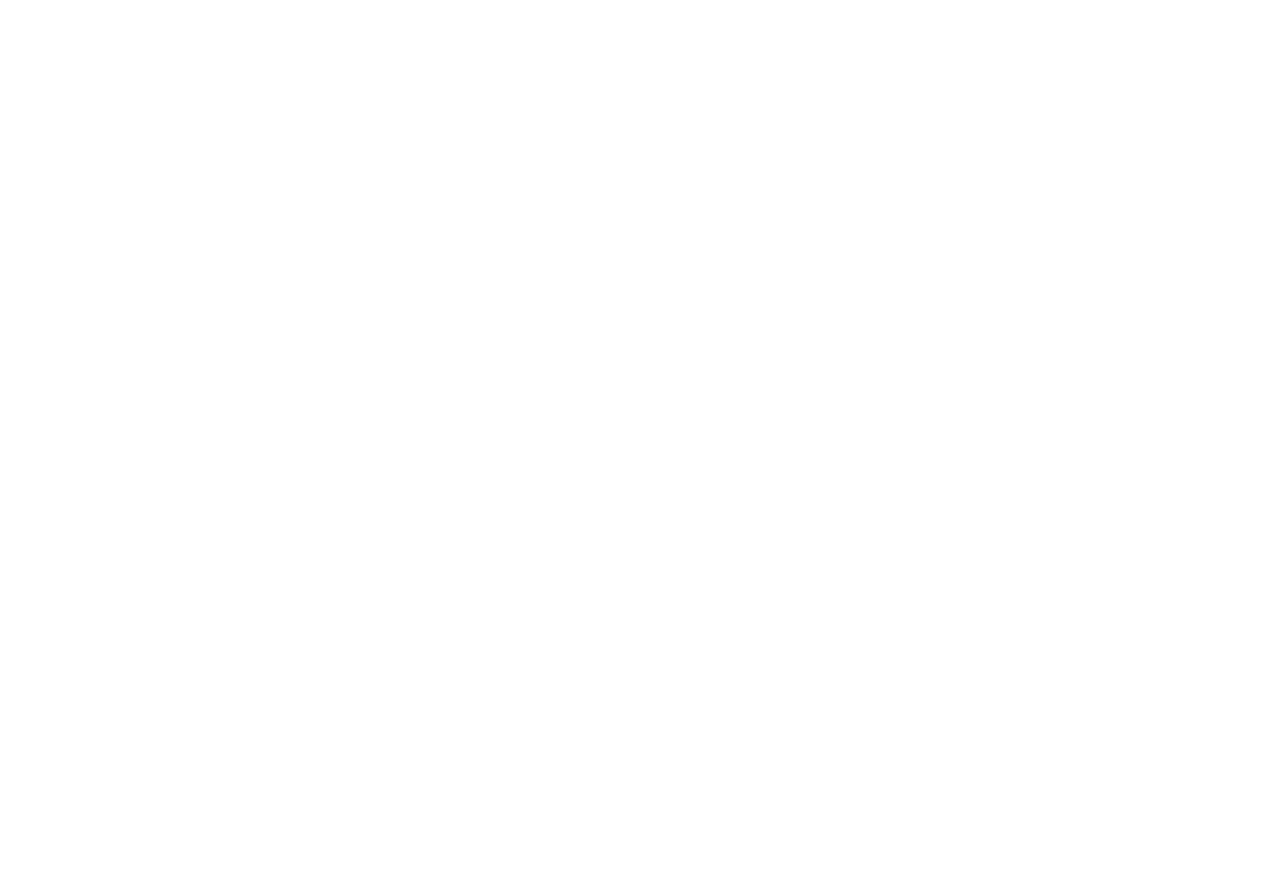 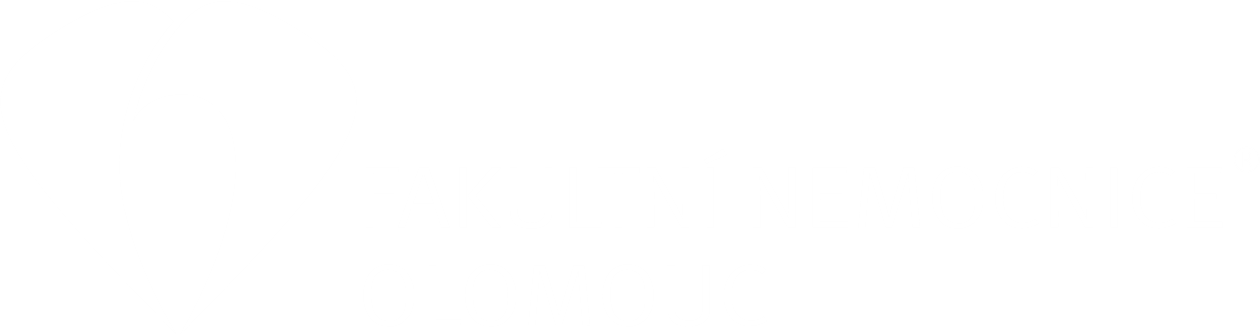 BIOLOGICKÁ LÉČBA V RINOLOGII
3xO  OLOMOUCKÉ OTORINOLARYNGOLOGICKÉ ODPOLEDNE
Jaká biologika indikovat a jaký lze očekávat účinek léčby?
Z. Knížek
Co nám nabízí registr biologické léčby?A. Vojkůvková
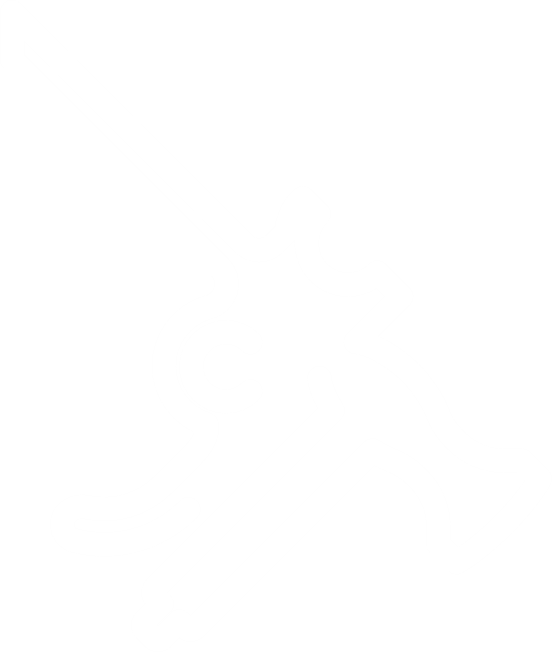 Možnosti telemedicíny v péči o pacientyJ. Vodička
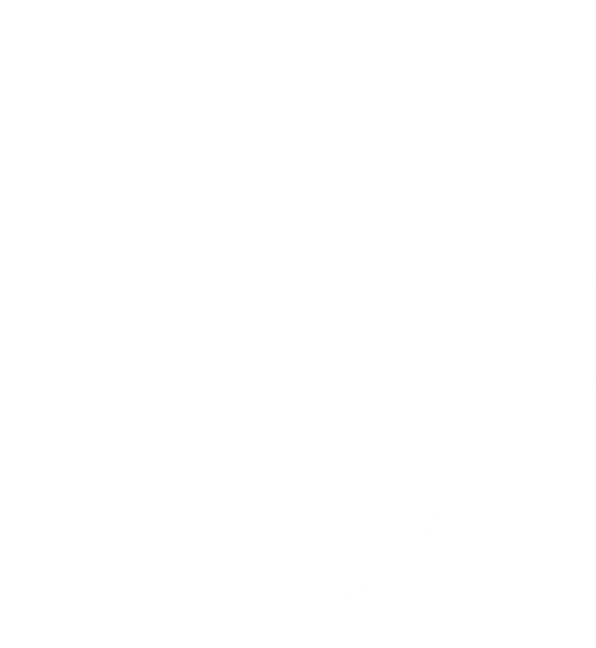 Komplikace po FEESS ve FNOLM. Francisciová, R. Salzman
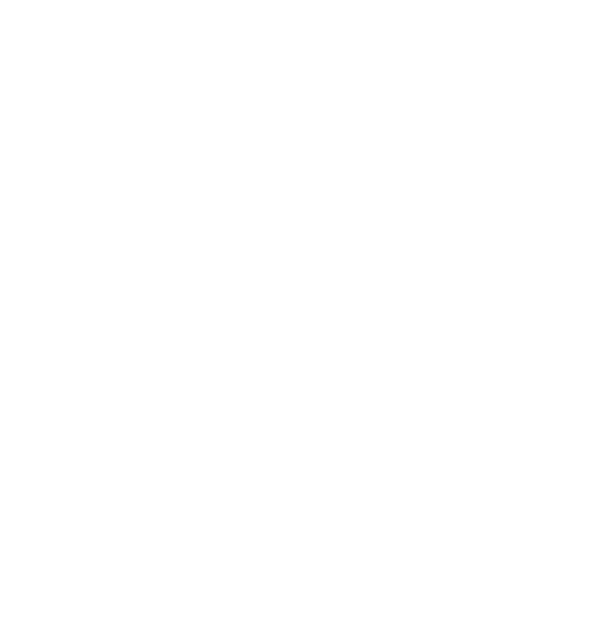 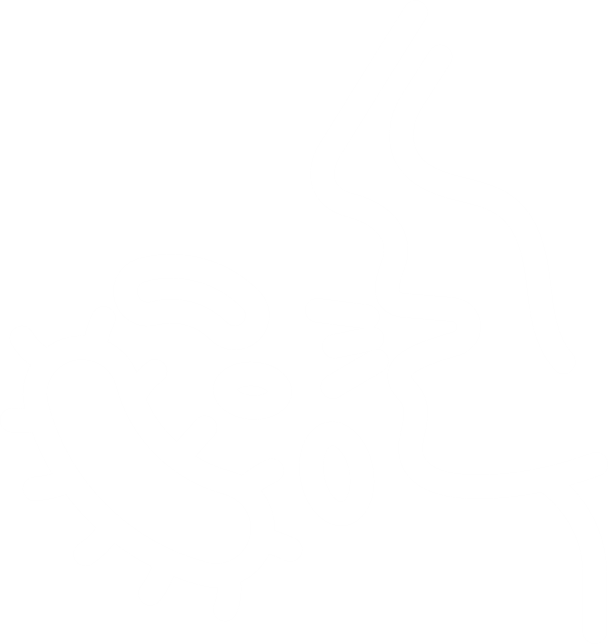 Za laskavou podporu děkujeme firmě
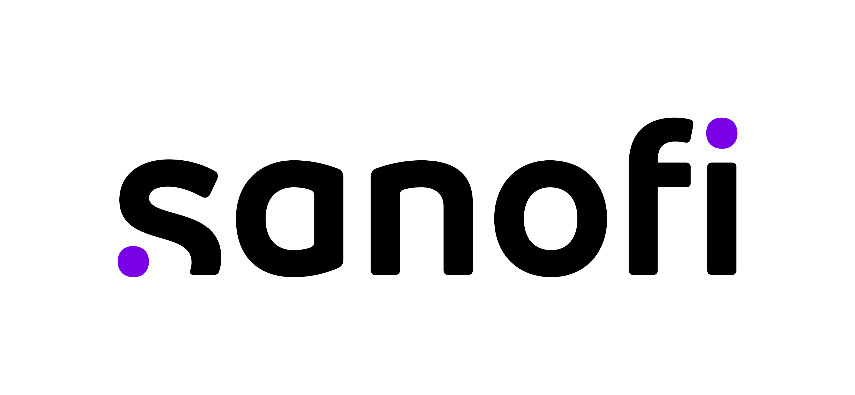 PŘÍŠTÍ 3xO
10. 4. 2025
Otoskleróza